Stress & Rhythm
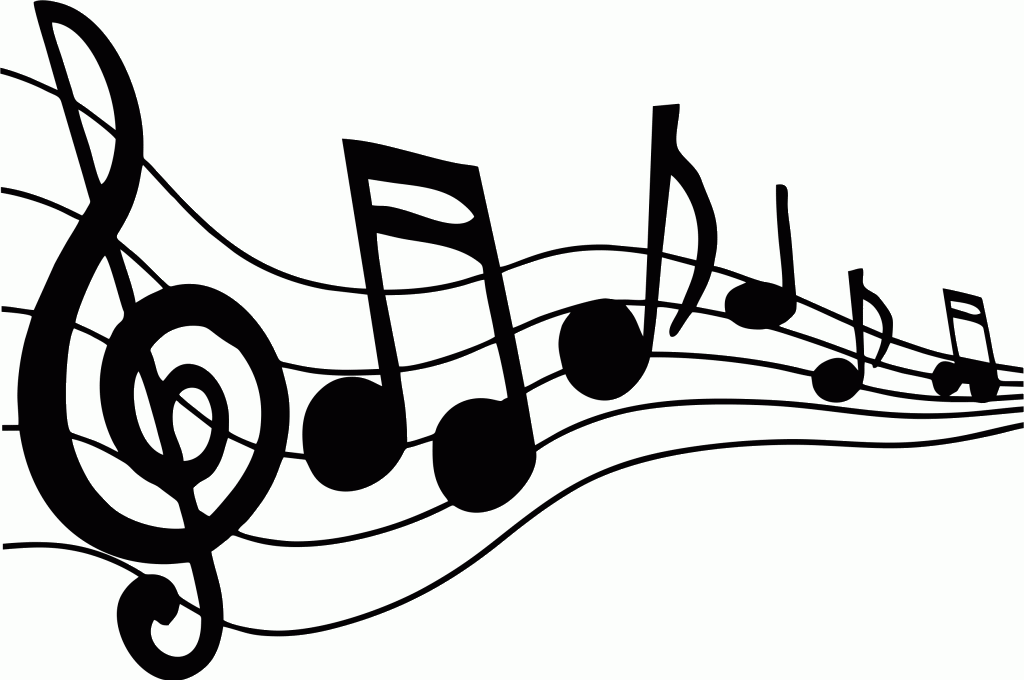